Molecules of Life
Part A: Review of essential chemistry
Elements
Electronegativity
Bonds
Organic molecules
All images are from Wikimedia Commons, unless otherwise noted.
Periodic table of the elements
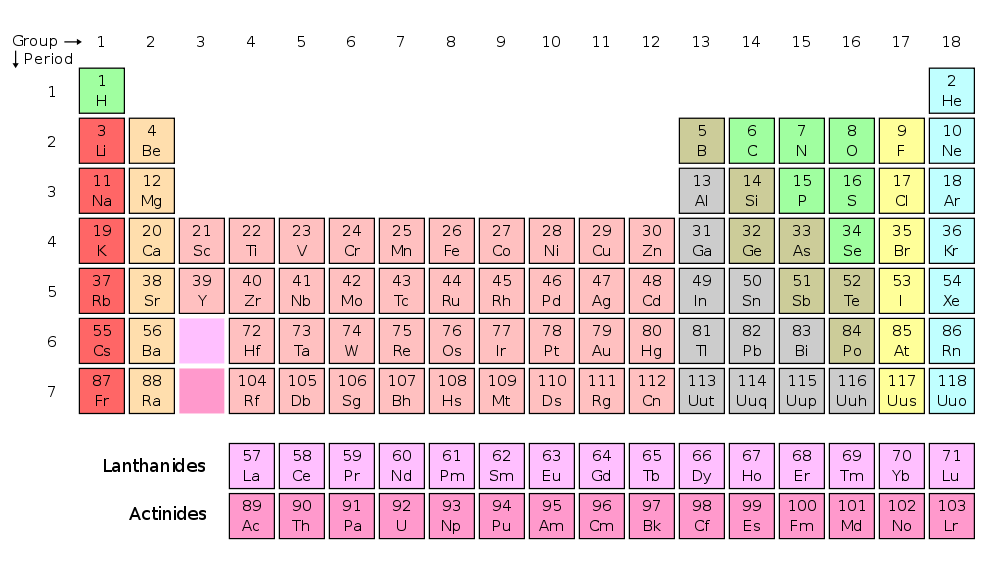 What determines what kind of bond forms between atoms?
How do molecules behave in water?
Which of these are organic molecules?
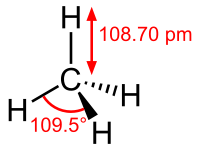 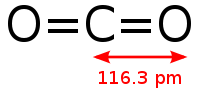 A. methane
B. carbon dioxide
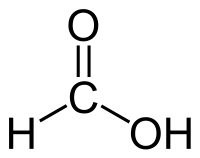 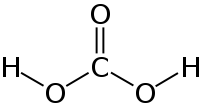 D. formic acid
C. carbonic acid
What is the difference, then, between organic carbon and inorganic carbon?
“The purpose of life is to hydrogenate carbon dioxide” – Sean Carroll
“The purpose of life is to hydrogenate carbon dioxide” – Sean Carroll
Molecules of Life
Part B: Four major kinds of molecules make up the bulk of a cell
Carbohydrates
Nucleic acids
Lipids
Proteins
Sources: Watson JD: Molecular Biology of the Gene, 2nd ed., Philadelphia, PA: Saunders, 1972
Freitas RA Nanomedicine, 1998, http://www.foresight.org/Nanomedicine/Ch03_1.html
Ushiyama K: Plant Cell Culture in Japan, p. 97 (1991). Eds. Komamine, A., CMC Co. Ltd., Tokyo, Japan
Macromolecules (very large molecules)
What are the major types of biological macromolecules and their subunits (building blocks)?
What physico-chemical forces or interactions affect the structure and function of each type of macromolecule (particularly proteins)?
How do variations in structure/composition of macromolecules affect their function and the adaptation of the organism to its environment?
http://jchoigt.wordpress.com/2010/10/01/biomolecules/
Carbohydrates, glycans, polysaccharides
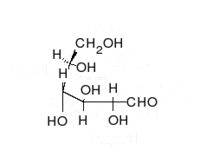 http://en.wikipedia.org/wiki/File:Glucose_Fisher_to_Haworth.gif
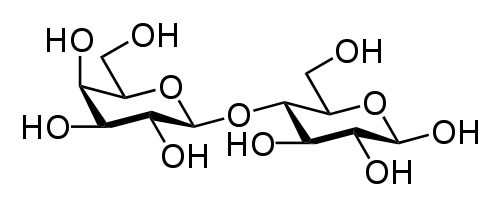 lactose
Nucleic acids (DNA and RNA)
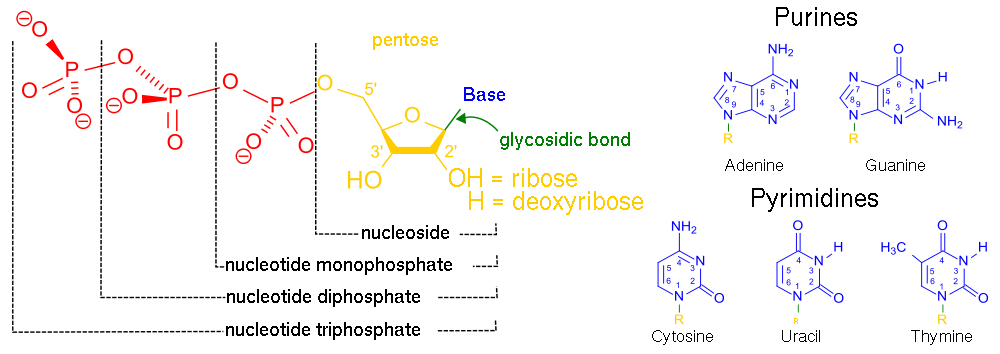 Phosphodiester bonds
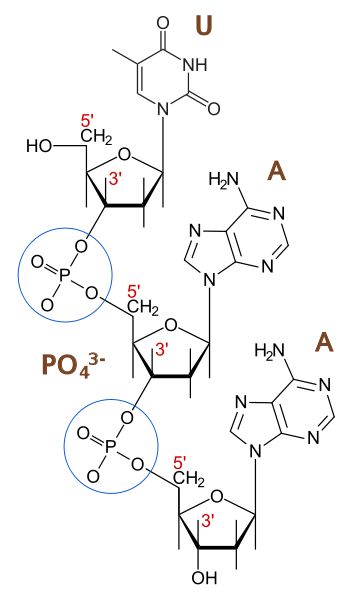 T
Molecules of Life
Part C: Protein structure
Amino acids
Peptide bonds
Levels of protein structure
Hemoglobin example
Proteins (polypeptides) are made as linear chains of amino acids linked by peptide bonds
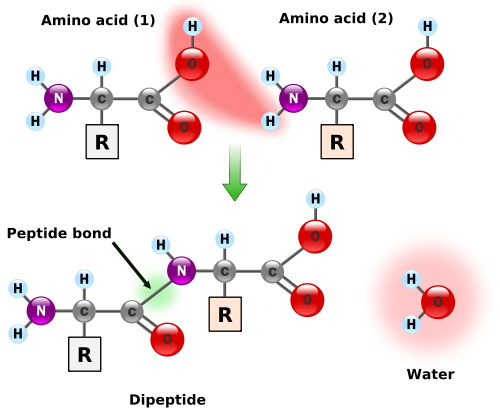 Nonpolar amino acids - hydrophobic
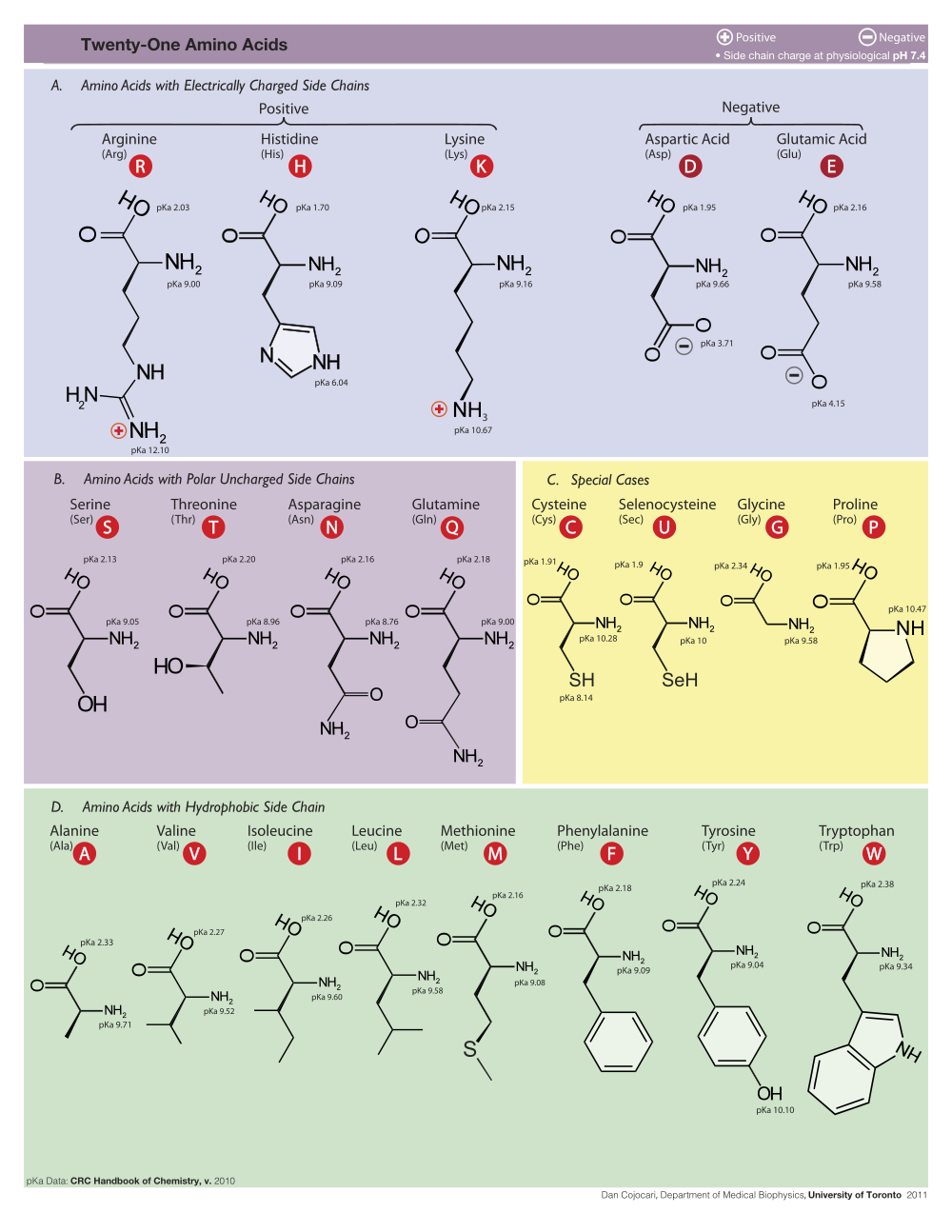 Polar amino acids - hydrophilic
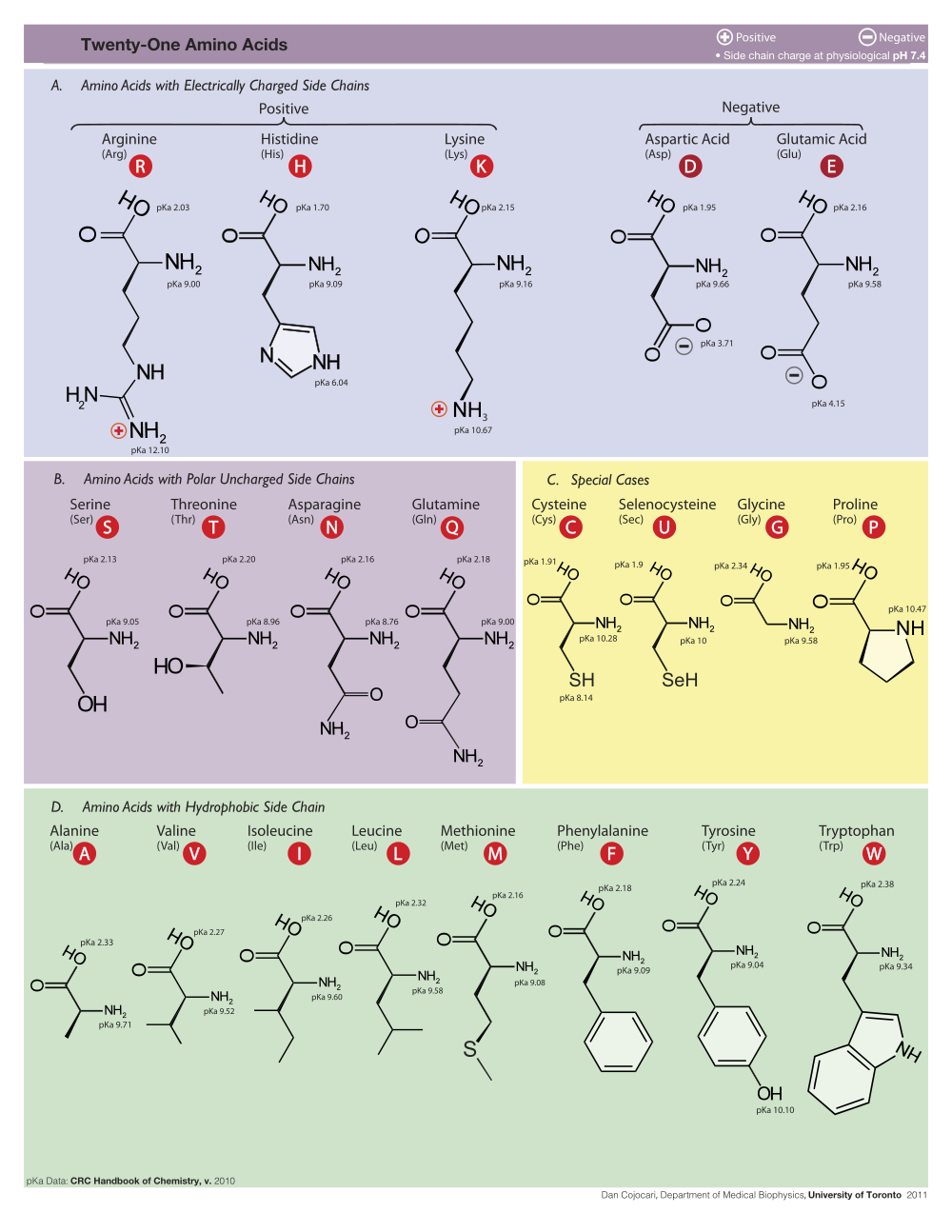 Dan Cojocari, Dept Medical Biophysics, U. Toronto 2011 Wikimedia Commons
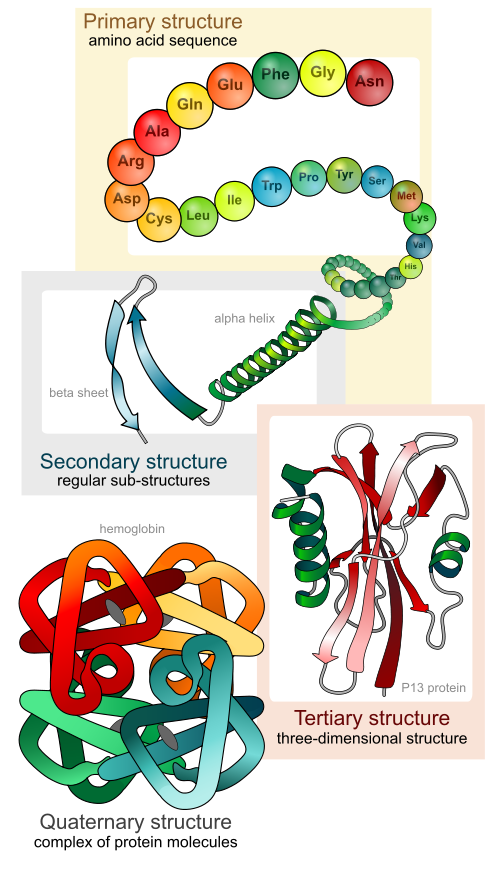 Protein structure
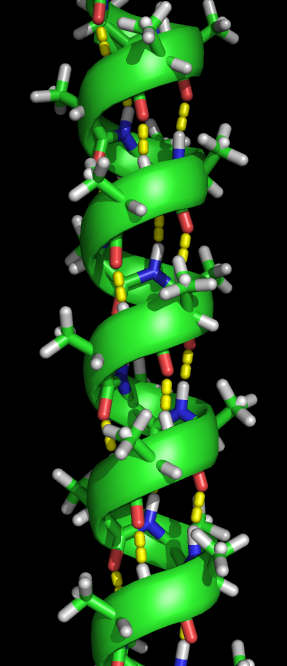 Secondary structure: 
alpha-helix
Secondary structure: beta-sheet
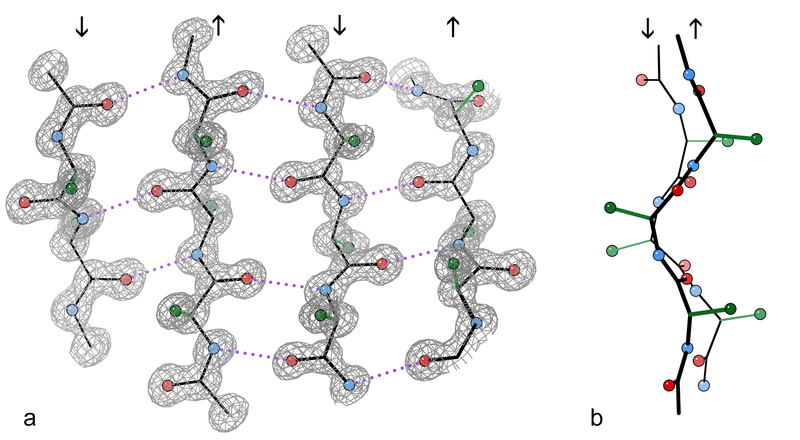 What holds the tertiary structure together?
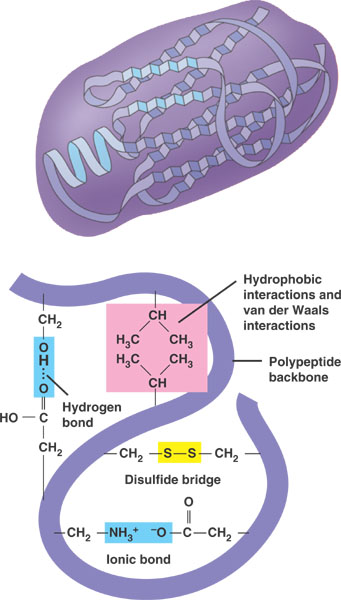 Campbell Biology, 8th ed.
Protein structure and function example – sickle cell hemoglobin
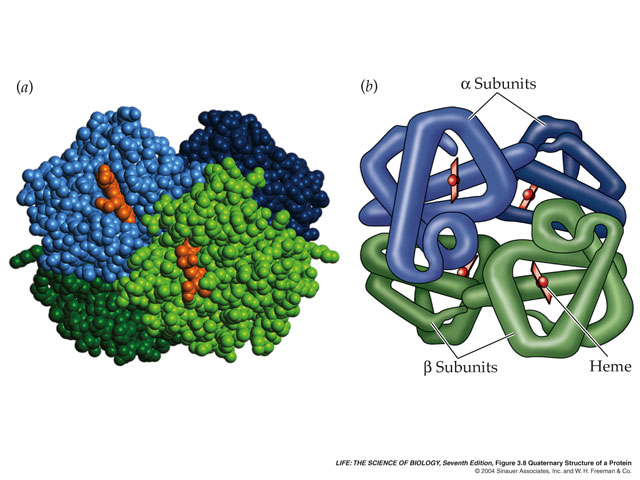 http://gingi.uchicago.edu/hbs2.html
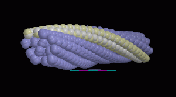 Hemoglobin S differs from Hemoglobin A at what levels of protein structure?
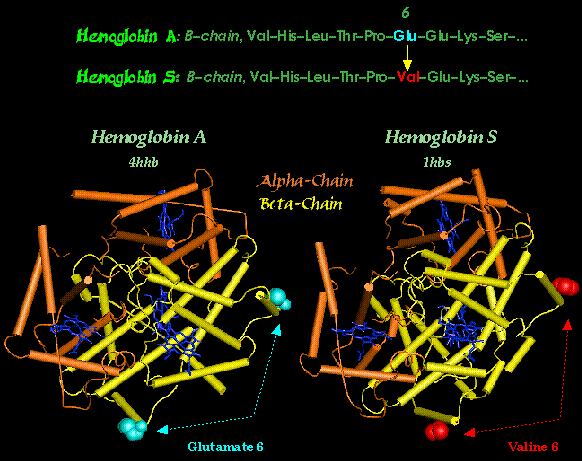 http://www.carnegieinstitution.org/first_light_case/horn/lessons/sickle.html
Valine 6 causes additional interactions
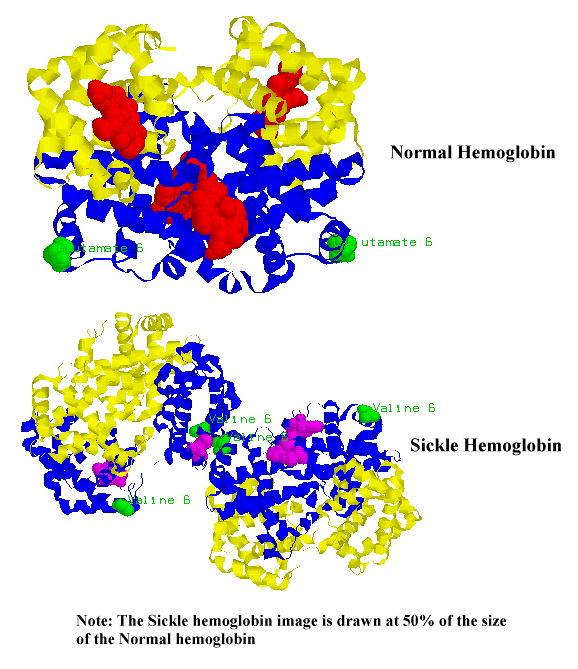 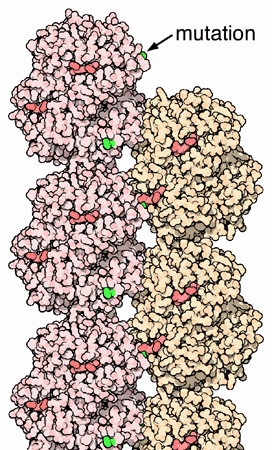 Wikipedia
http://www.carnegieinstitution.org/first_light_case/horn/lessons/sickle.html